Razmjena učenika 2010.Učenici SŠ „Braća Radić“ u Štajerskoj u Poljoprivredno- prehrambenoj školi u Grazu
SŠ"Braća Radić", Kaštel Štafilić
1
austrija
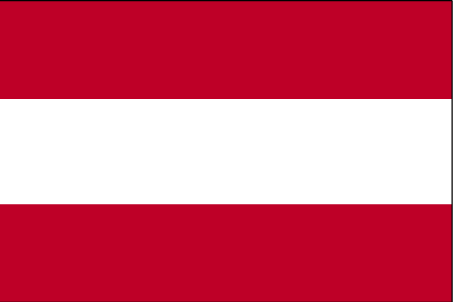 Razmjena učenika 2010.
SŠ"Braća Radić", Kaštel Štafilić
2
Austrija je savezna republika i dijeli se na devet saveznih država:
1 – Gradišće 2 – Koruška 3 - Donja Austrija 4 - Gornja Austrija 5 - Salzburg6 – Štajerska 7 - Tirol8 - Vorarlberg9 - Beč
SŠ"Braća Radić", Kaštel Štafilić
3
Štajerska
Površinom je druga po veličini od devet austrijskih saveznih država. Glavni grad Štajerske je GRAZ koji je ujedno s 240.278 stanovnika nakon Beča drugi po veličini austrijski grad.
Štajerska se često naziva i „zelenom pokrajinom“ („Grüne Mark“), jer je oko 61% njezine površine prekriveno šumama, a sljedećih 25% površine zauzimaju livade, obradive površine, voćnjaci i vinogradi. Najveća rijeka je Mura.
SŠ"Braća Radić", Kaštel Štafilić
4
Graz
Ima oko 250.000 stanovnika, od kojih su preko pet tisuća Hrvata.
Graz je industrijsko te gospodarsko središte južnog dijela Austrije.
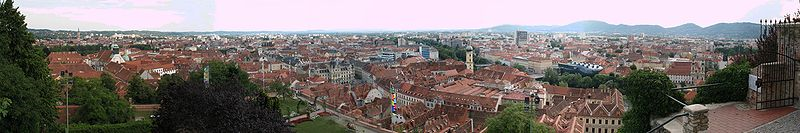 SŠ"Braća Radić", Kaštel Štafilić
5
Nakon 8 sati vožnje,naše 8-dnevno putovanje započinje dolaskom u Graz.
SŠ"Braća Radić", Kaštel Štafilić
6
Umorni od puta otišli smo se odmoriti u učenički dom
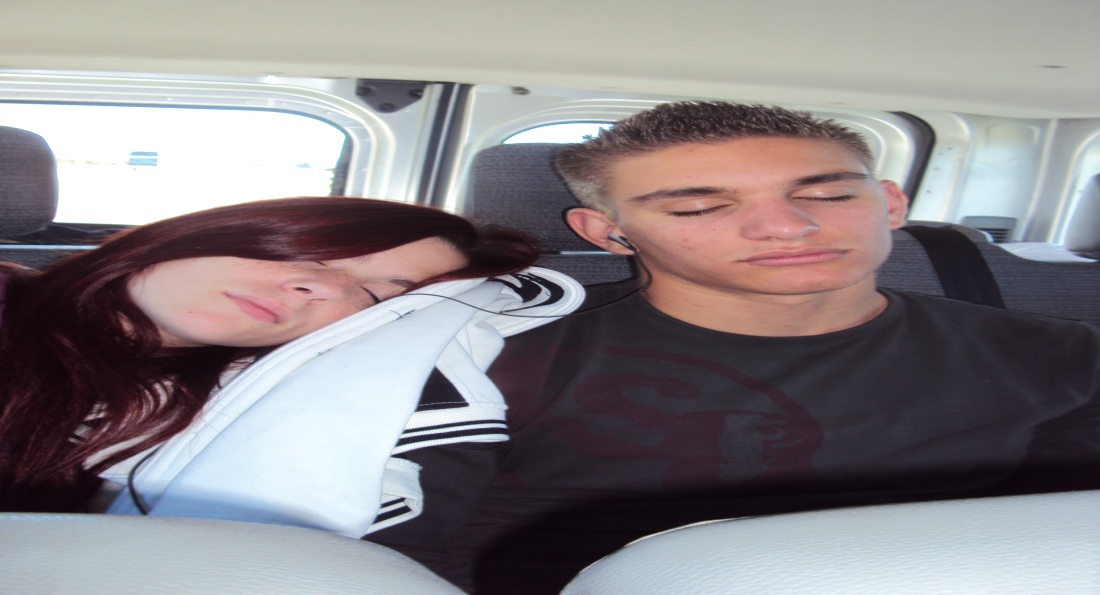 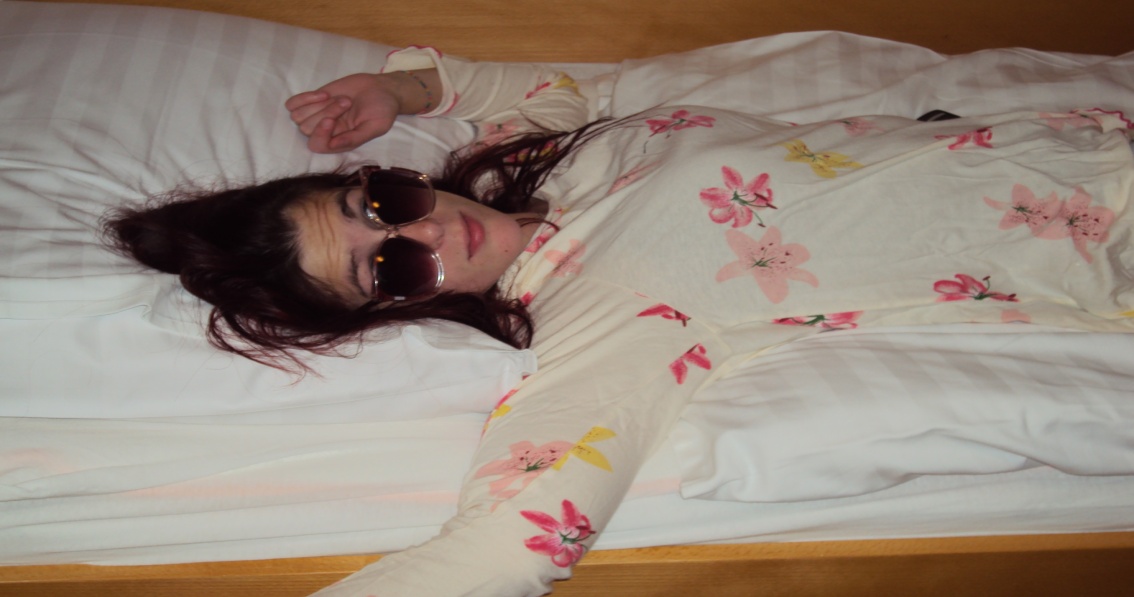 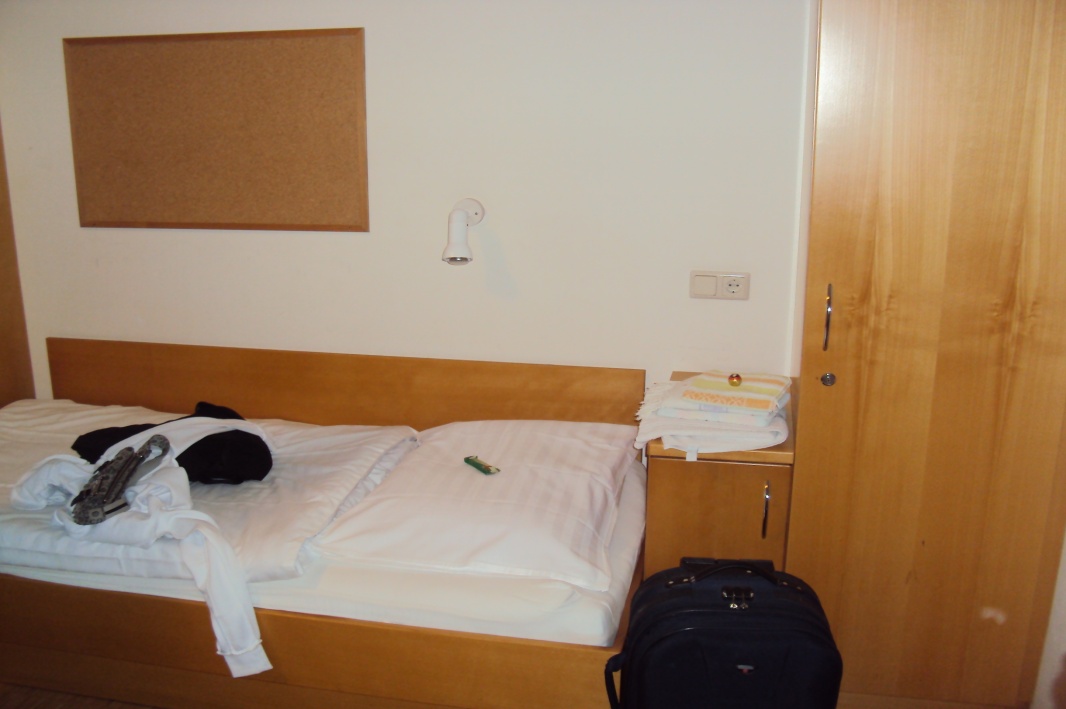 SŠ"Braća Radić", Kaštel Štafilić
7
Nakon doručka u internatu otišli smo u posjet dvorcu Eggenberg
Dvorac Eggenberg je barokna palača na zapadnoj ivici grada u kojoj se nalaze državničke prostorije i muzej. God. 2010. je dopisan zaštićenim spomenicima grada Graza na UNESCO-v popis svjetske baštine.
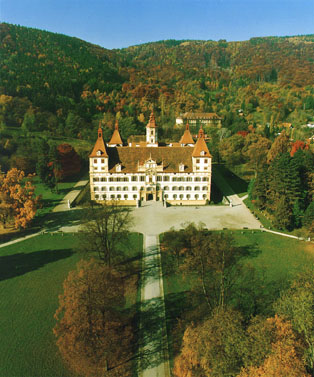 SŠ"Braća Radić", Kaštel Štafilić
8
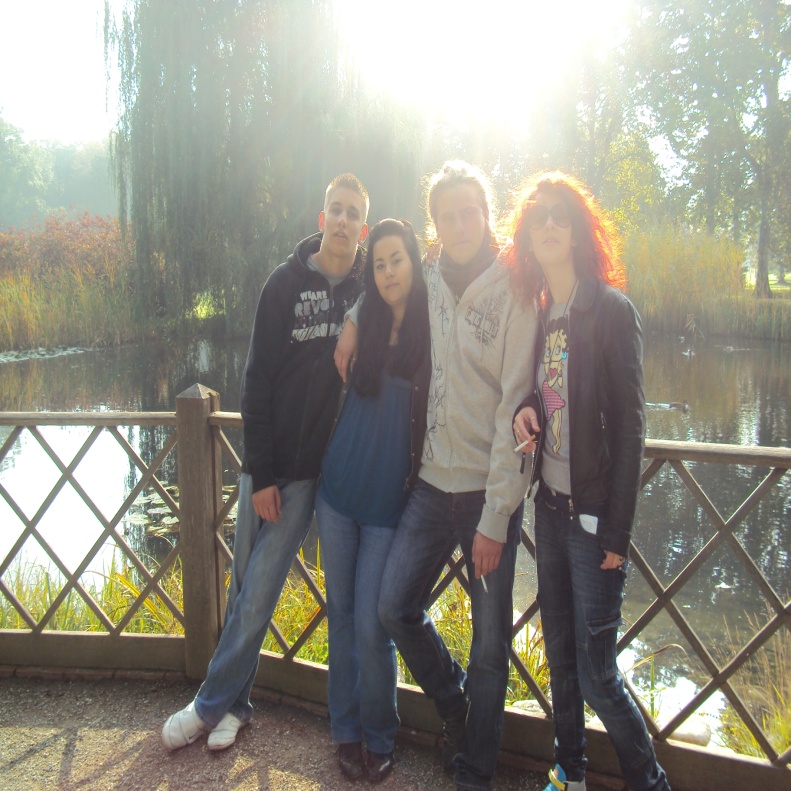 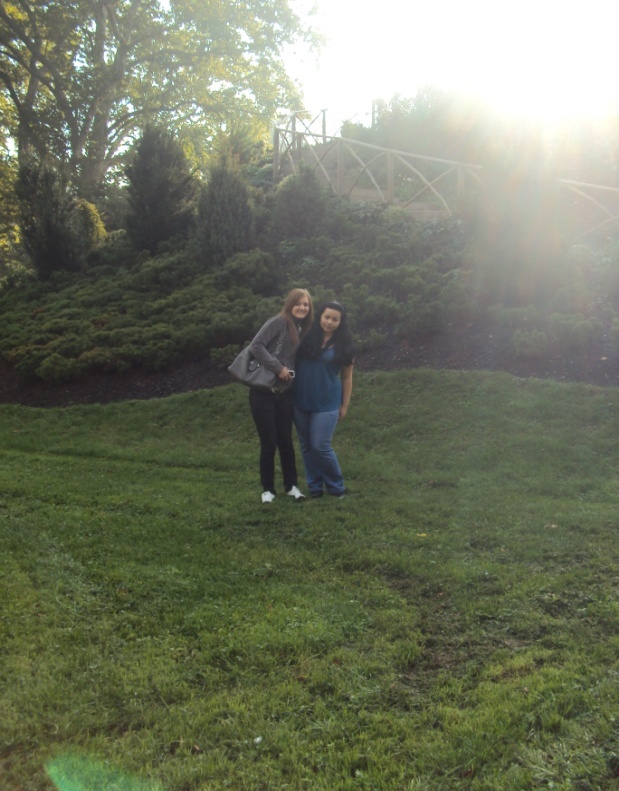 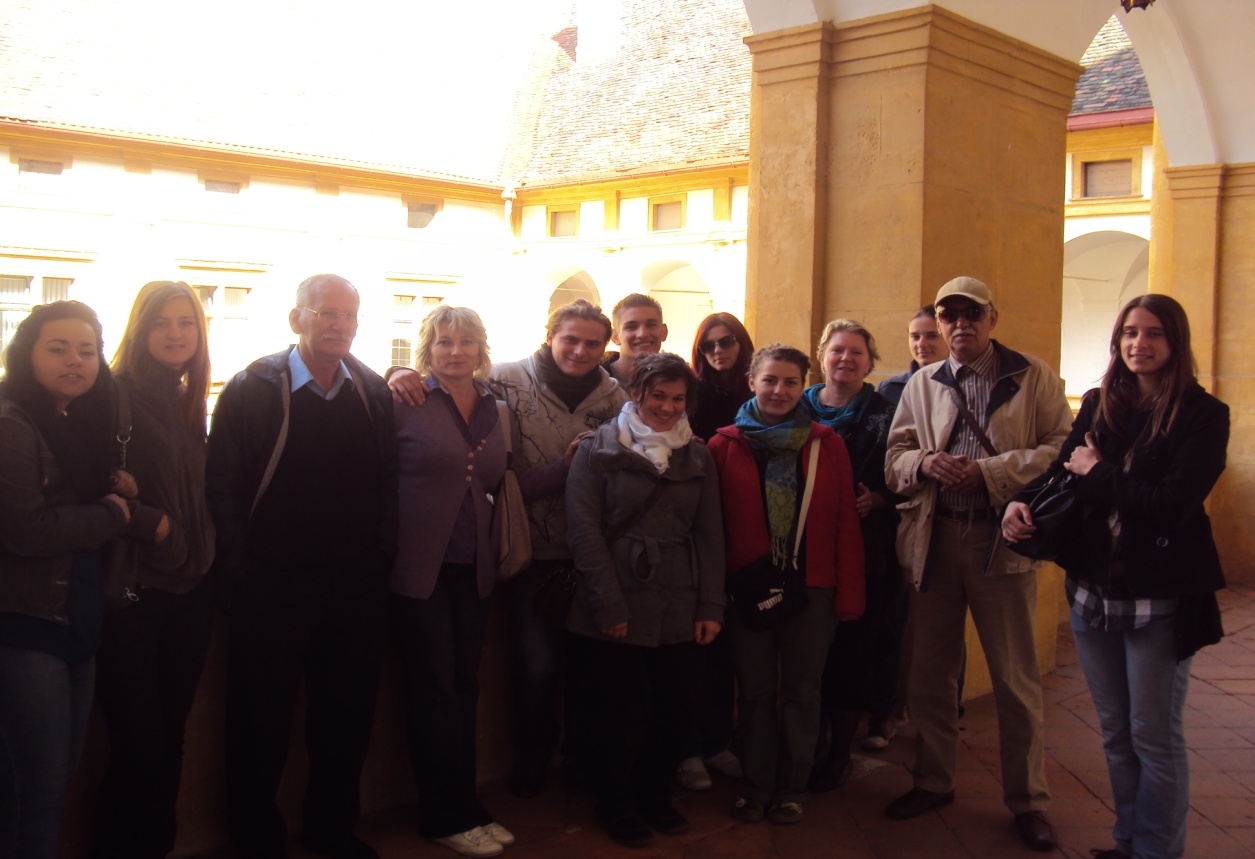 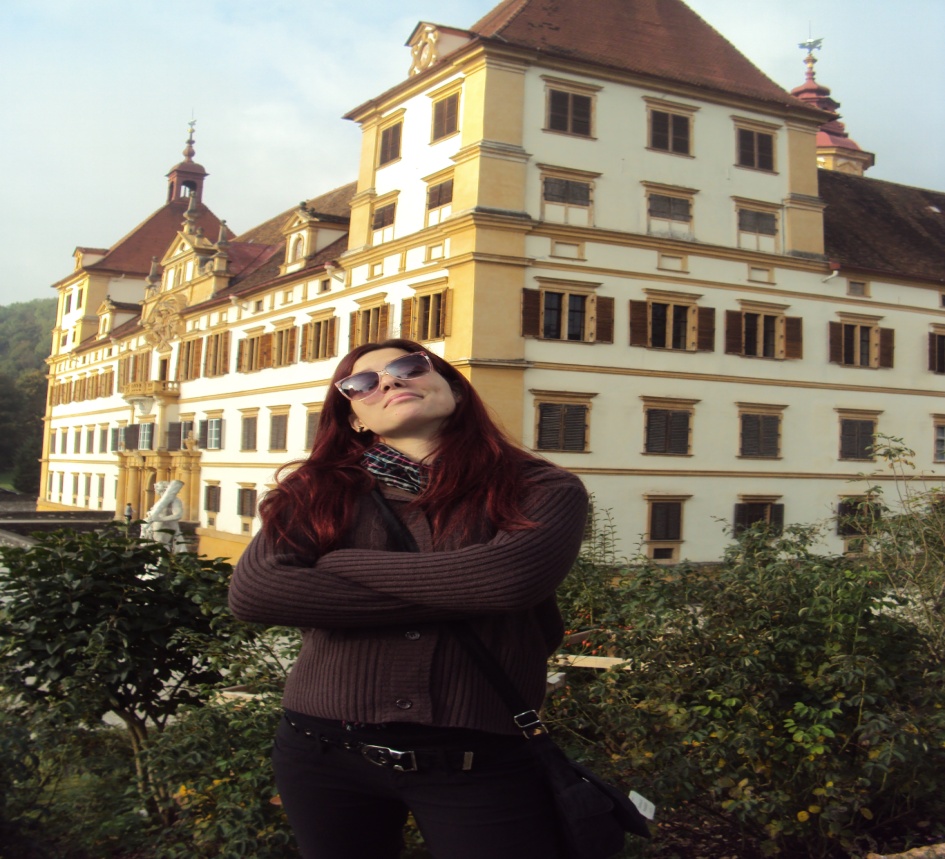 SŠ"Braća Radić", Kaštel Štafilić
9
Nakon obilaska dvorca Eggenberga sljedio je ručak u internatu te posjet ergeli lipicanera
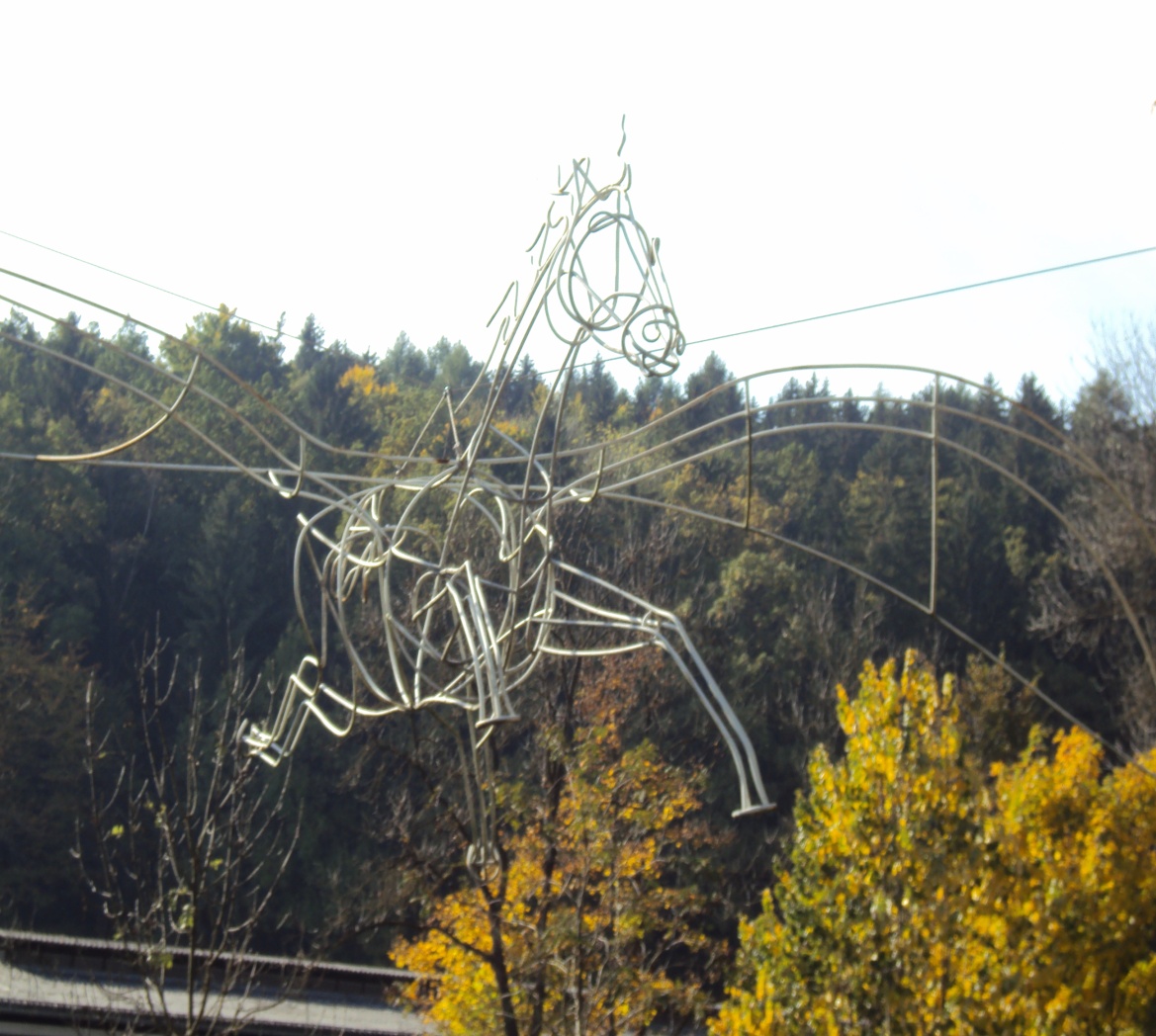 SŠ"Braća Radić", Kaštel Štafilić
10
Ergela lipicanera Piber “Lipizzanerheimat”
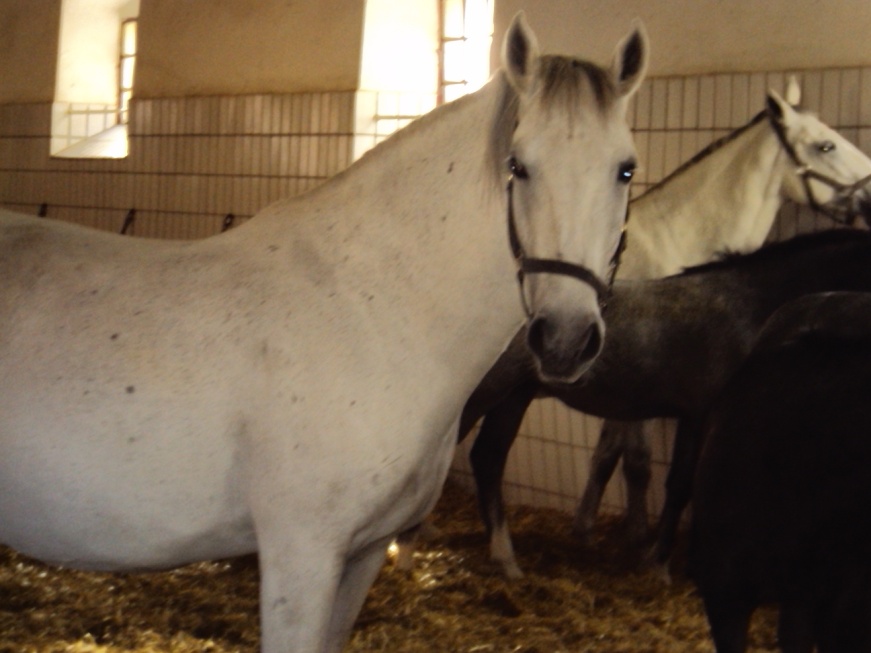 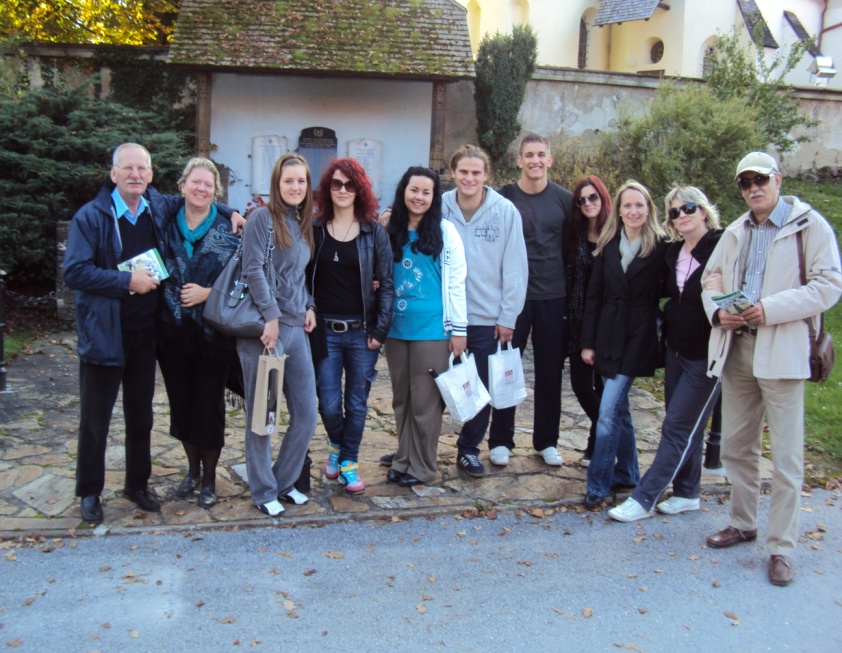 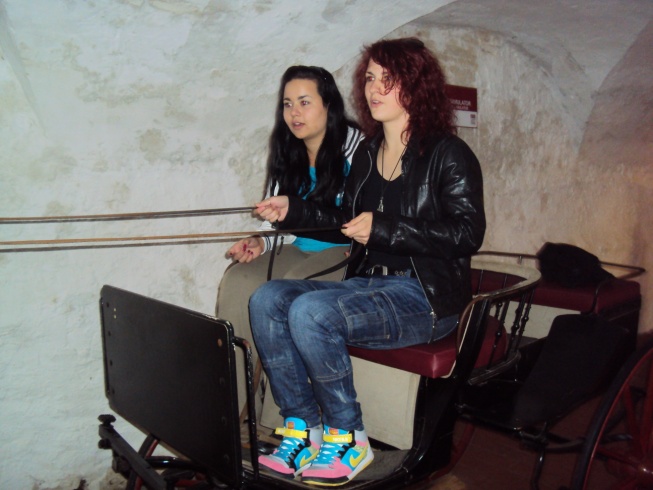 SŠ"Braća Radić", Kaštel Štafilić
11
. CJELODNEVNI BORAVAK U BEČU
Beč glavni i najveći grad Ausrije.
Simbol Beča je katedrala sv. Stjepana
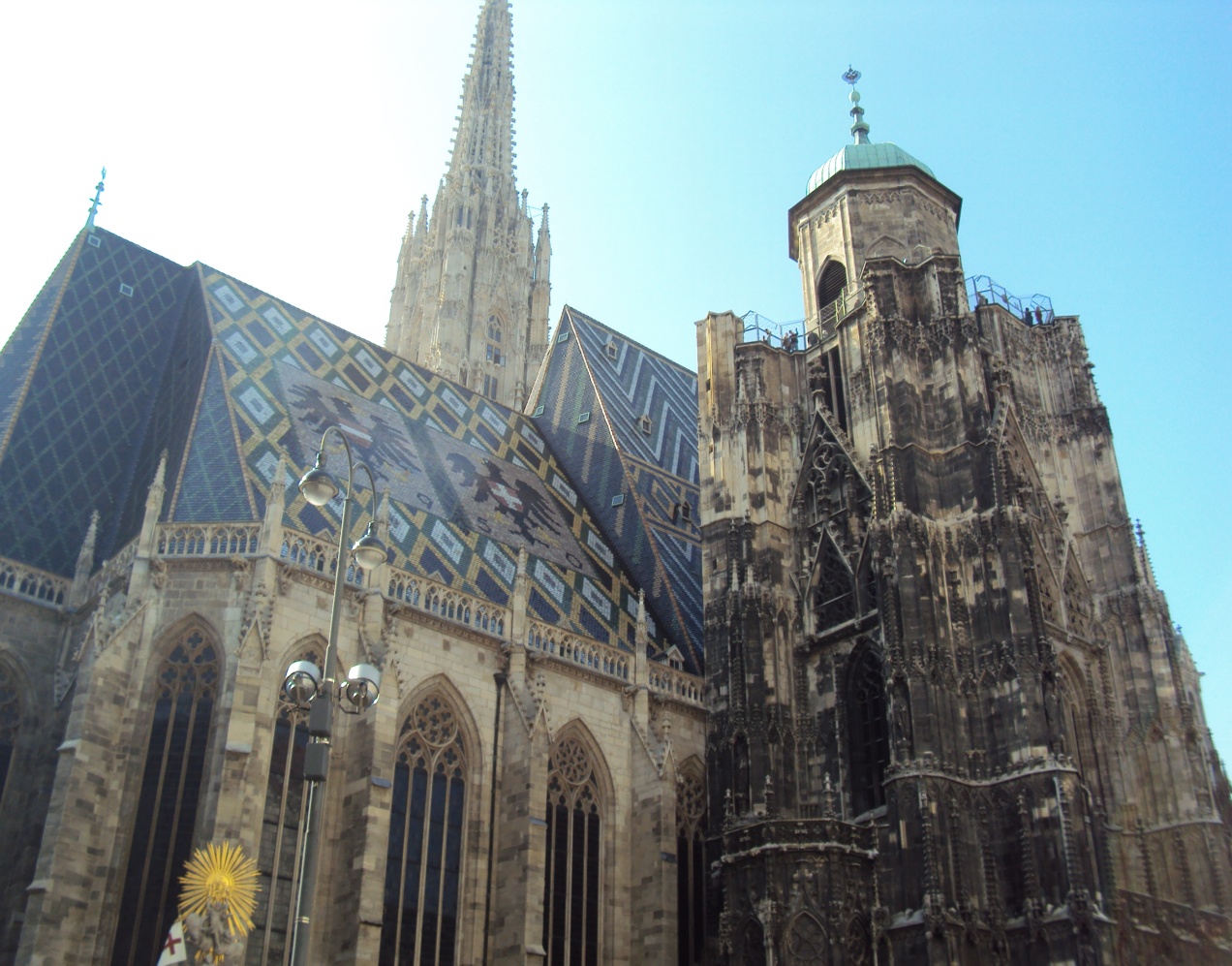 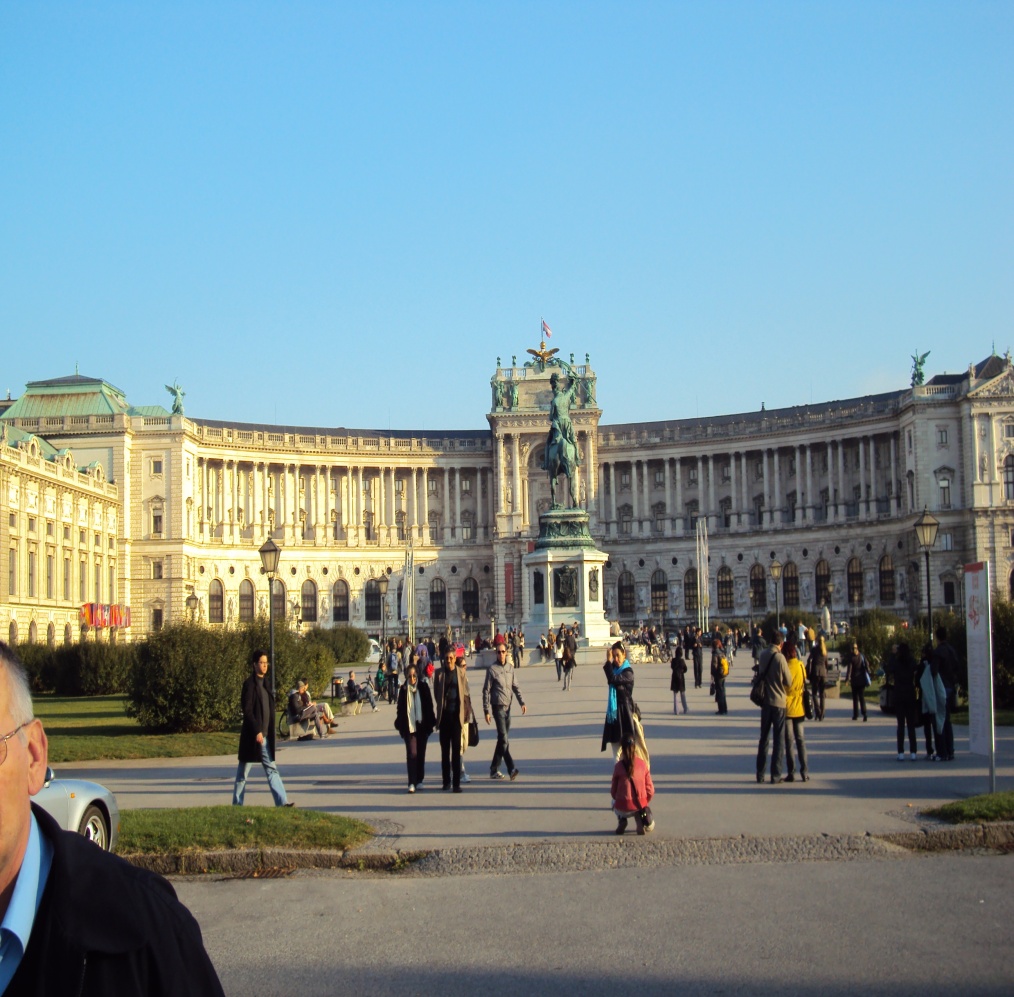 SŠ"Braća Radić", Kaštel Štafilić
12
BELVEDERE je naziv za kompleks baroknih palača podignutih za austrijskog princa Eugena Savojskog
SŠ"Braća Radić", Kaštel Štafilić
13
Park je tipično barokni, u kojem su biljke i šetnice uredno i simetrično postavljeno poput kazališne kulise.
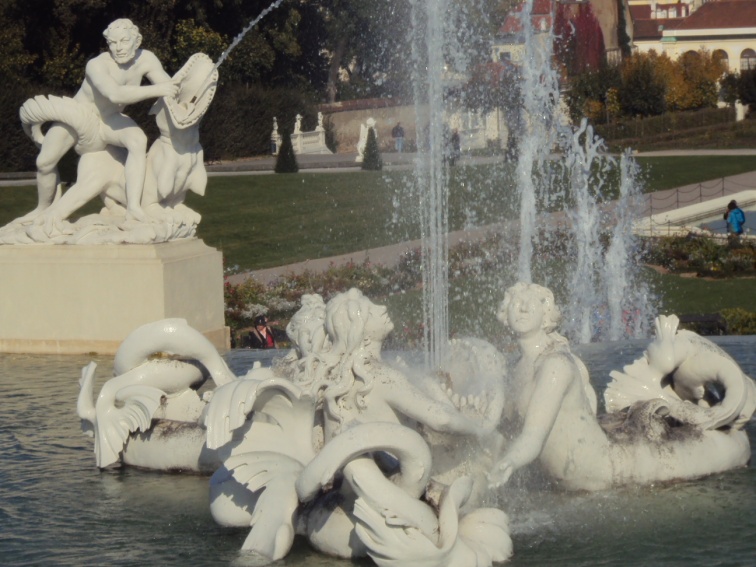 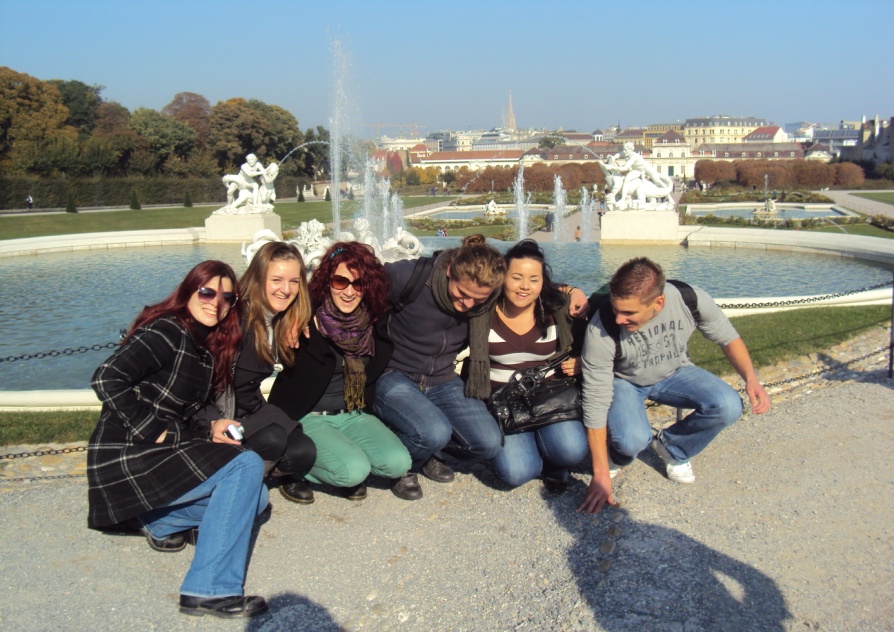 Park je projektirao francuski parkovni arhitekt Dominique Girard
SŠ"Braća Radić", Kaštel Štafilić
14
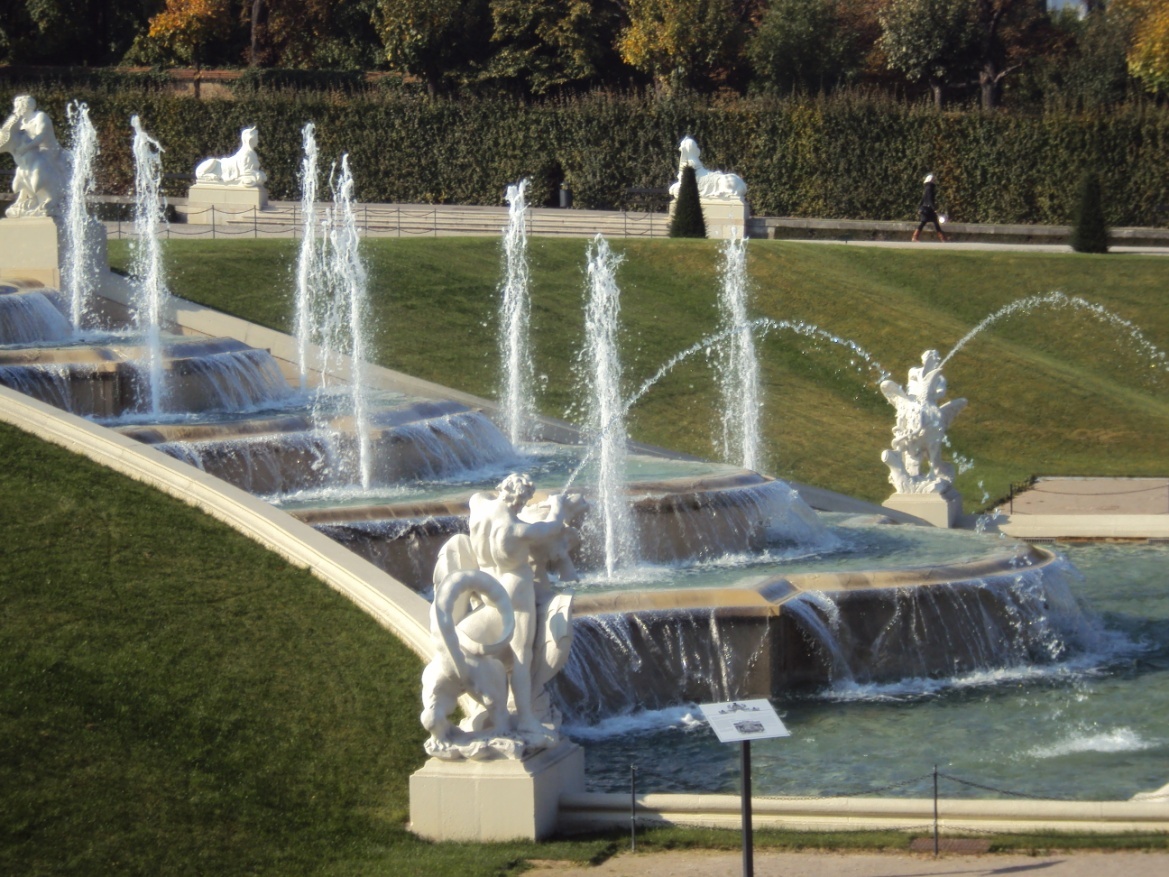 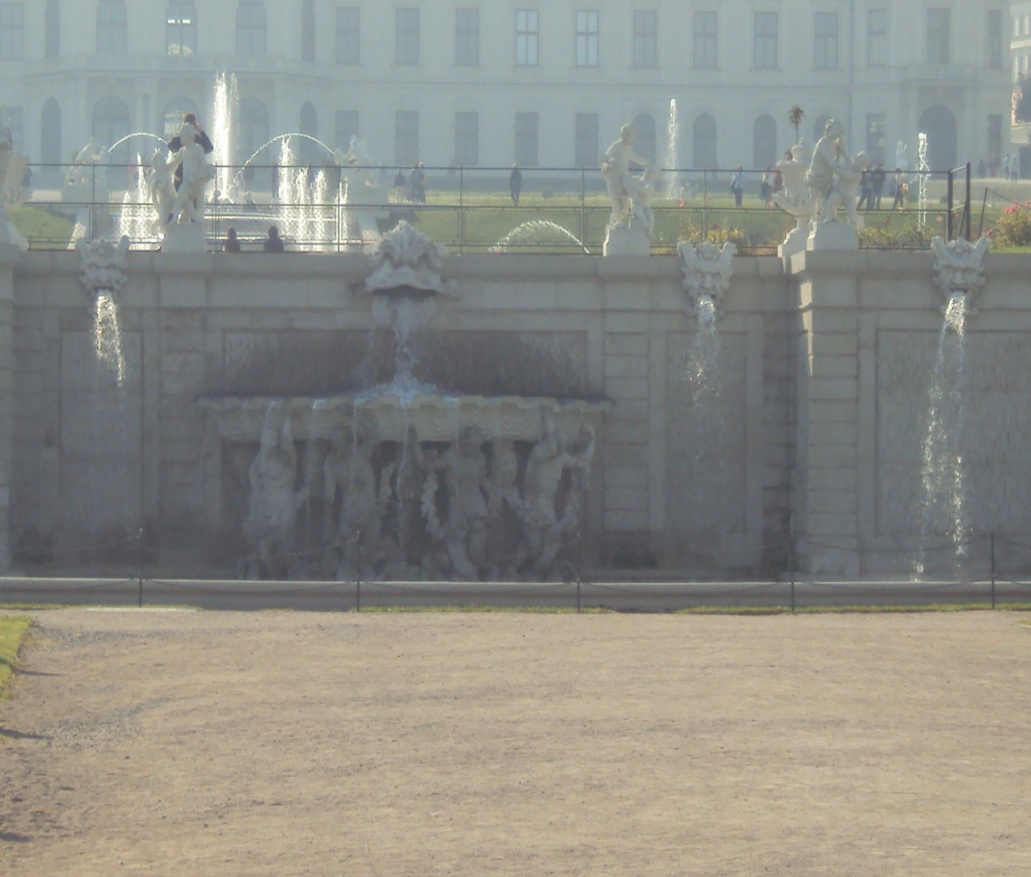 SŠ"Braća Radić", Kaštel Štafilić
15
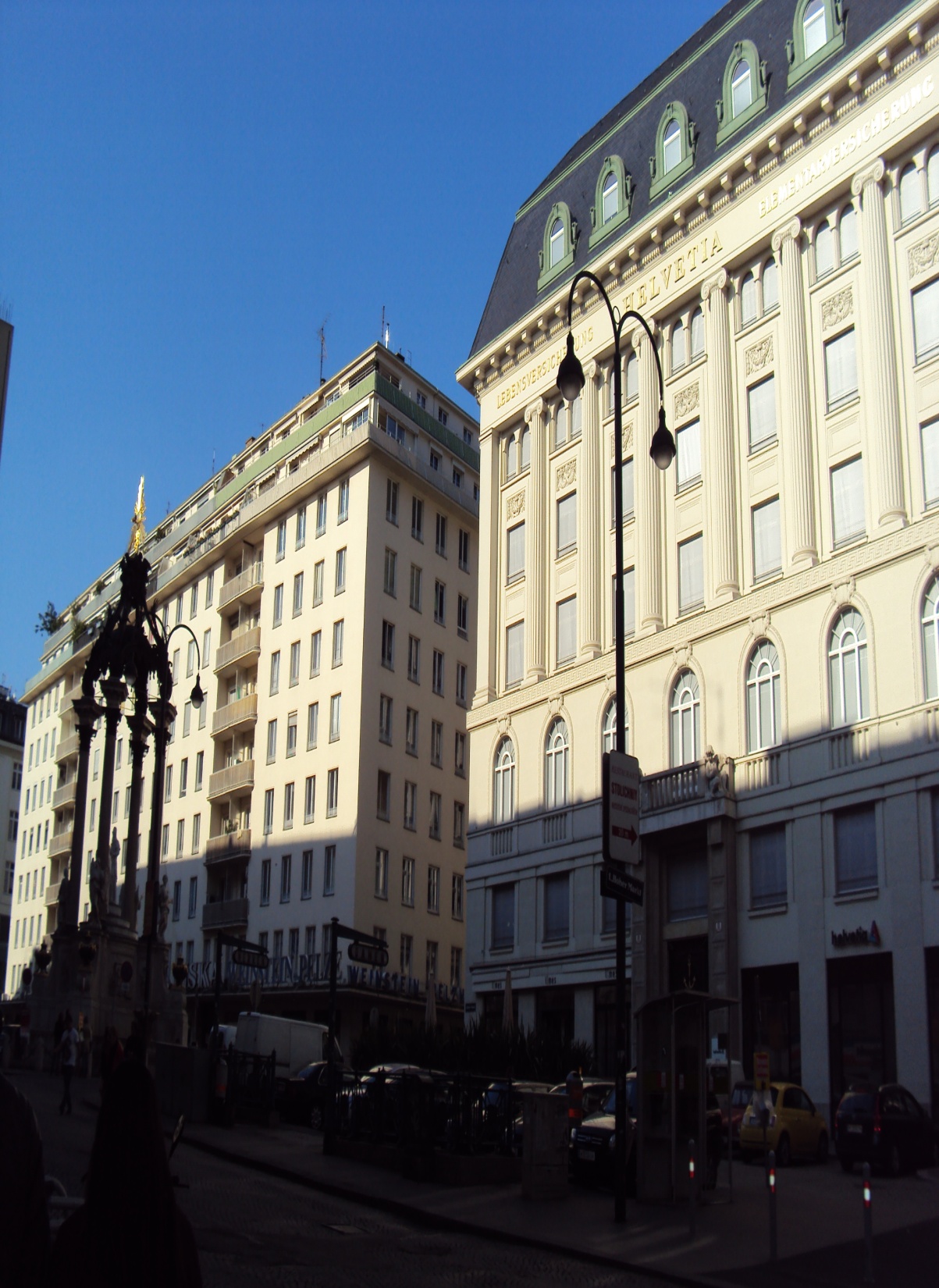 SŠ"Braća Radić", Kaštel Štafilić
16